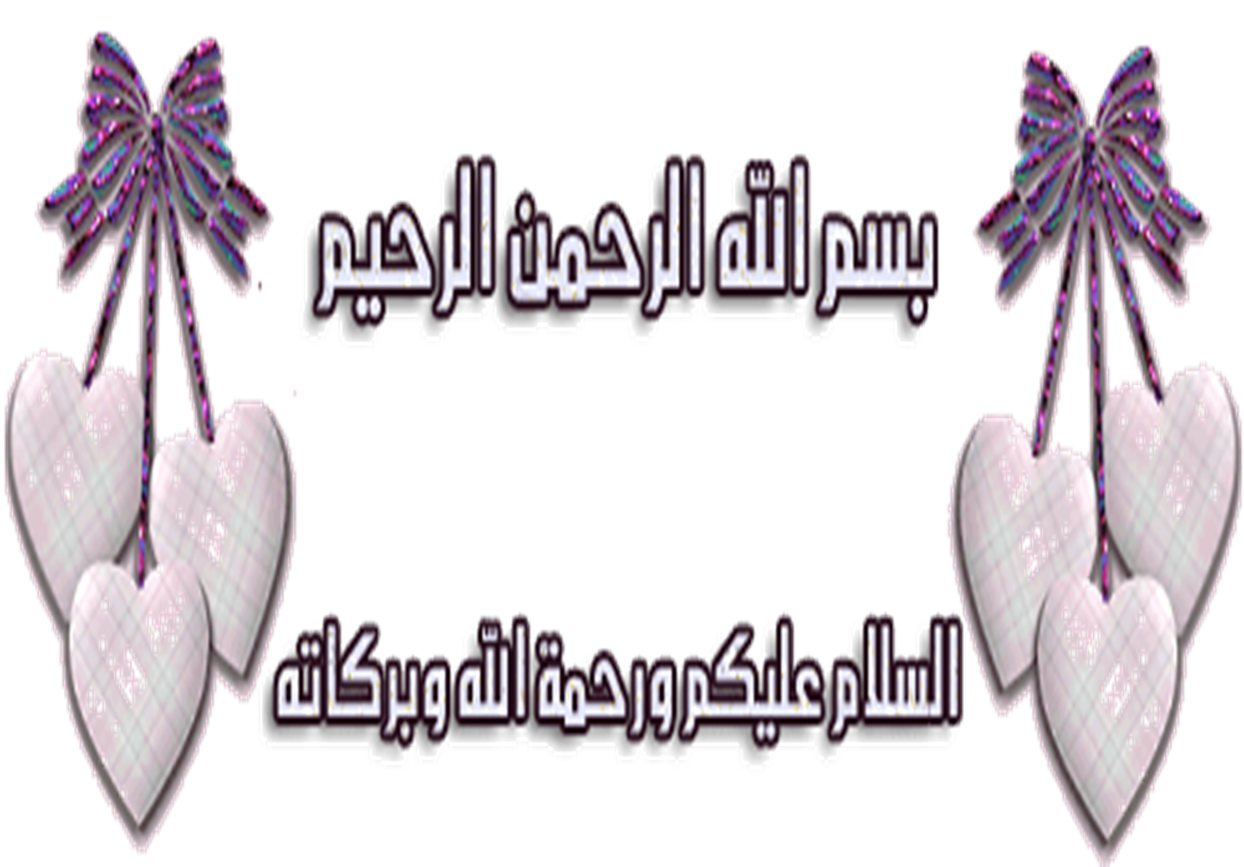 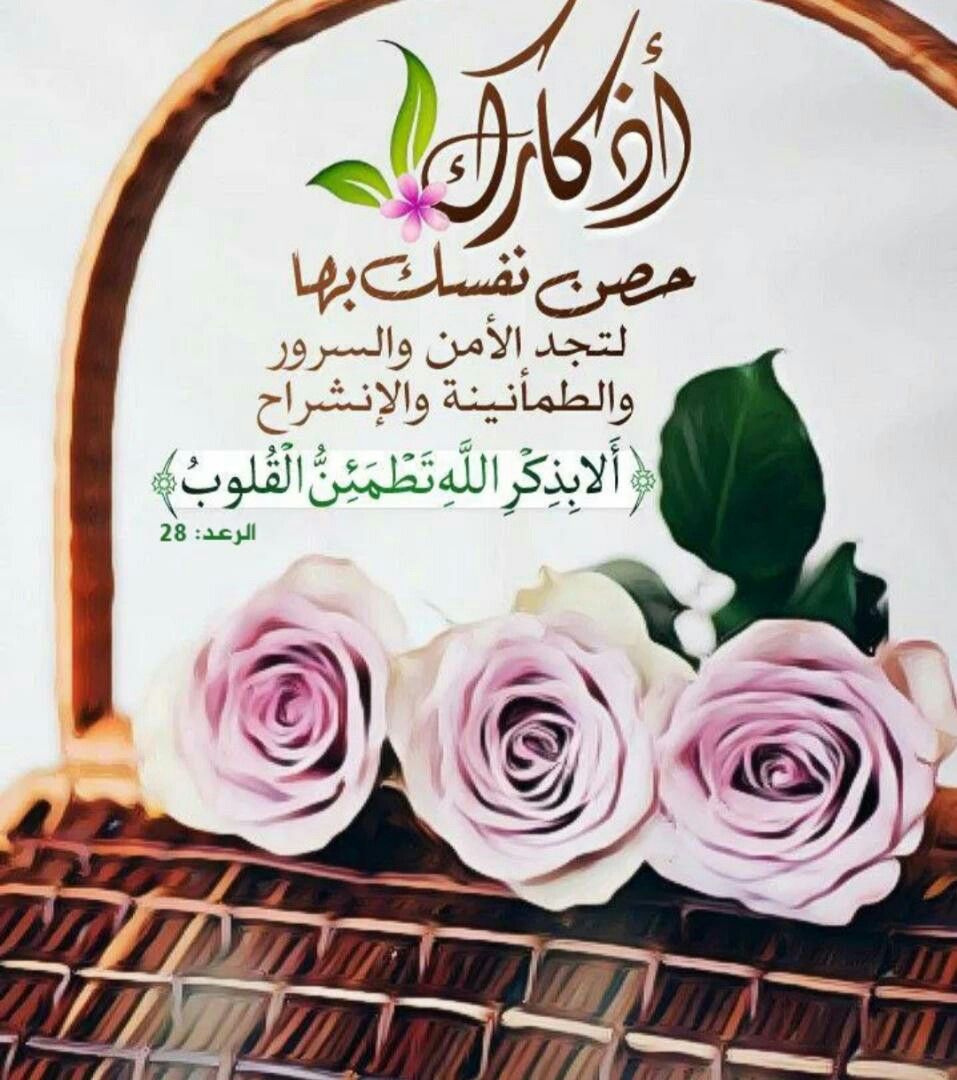 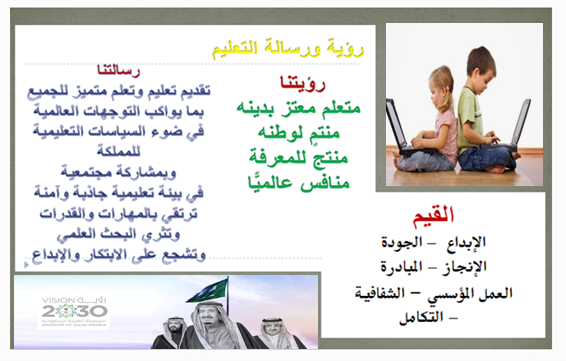 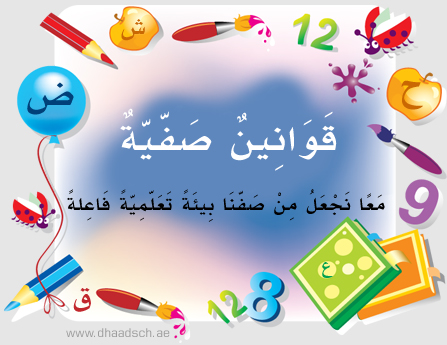 الفصل السابع
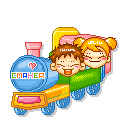 التاريخ  :16 / 6/ 1444هـ
المادة : رياضيات 
الفصل السابع: الطرح
موضوع الدرس :التهيئة صفحة 8
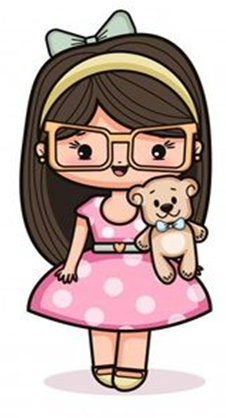 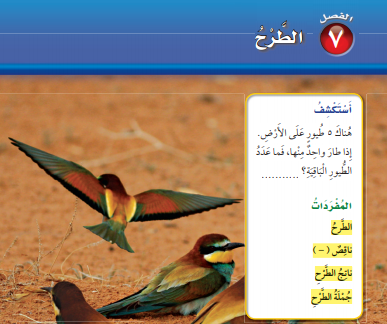 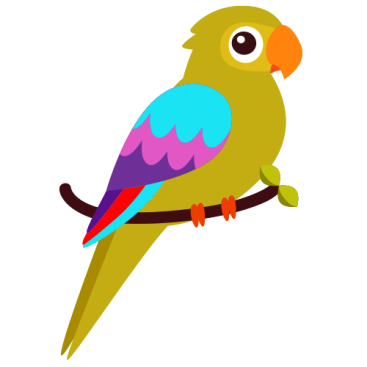 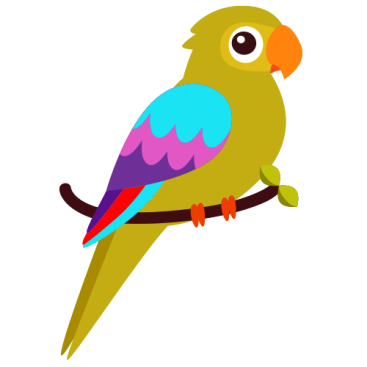 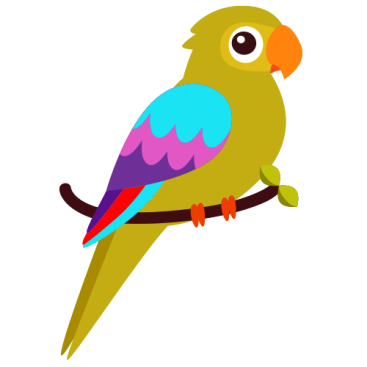 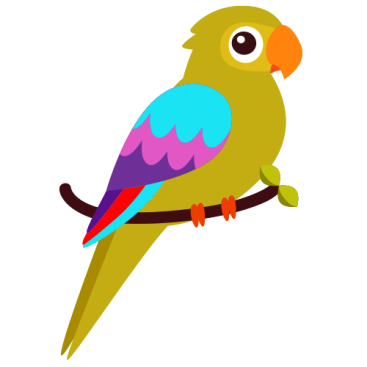 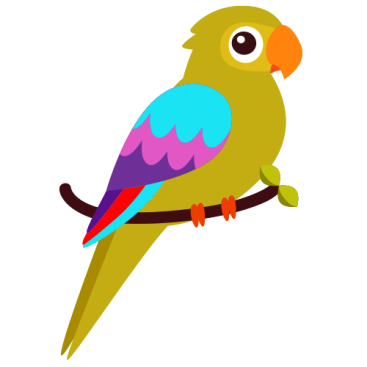 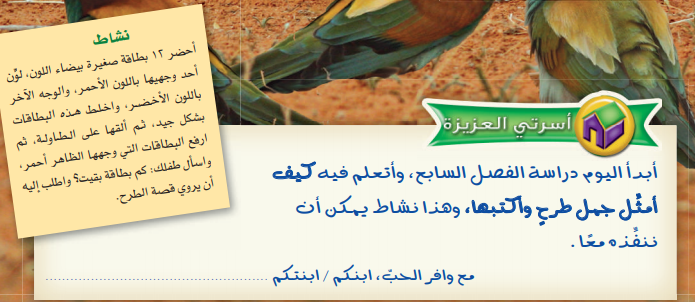 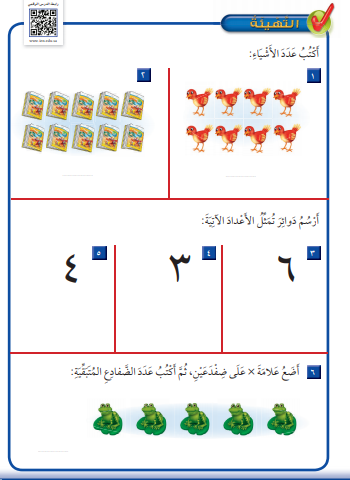 نشاط
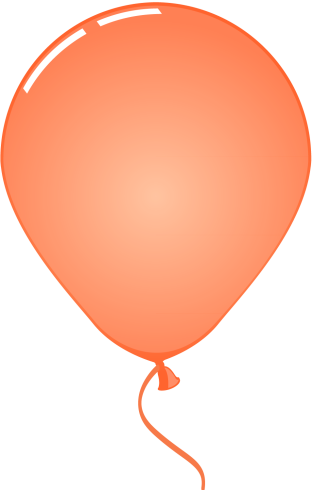 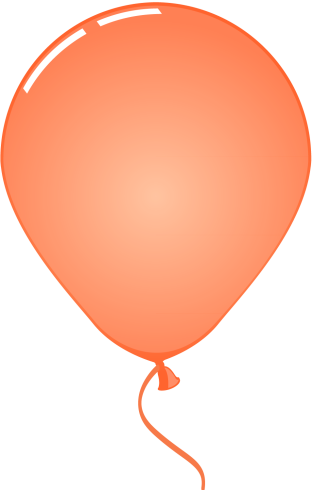 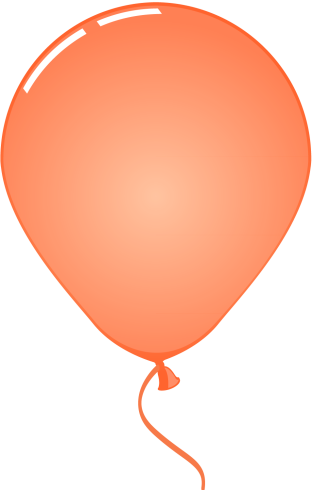 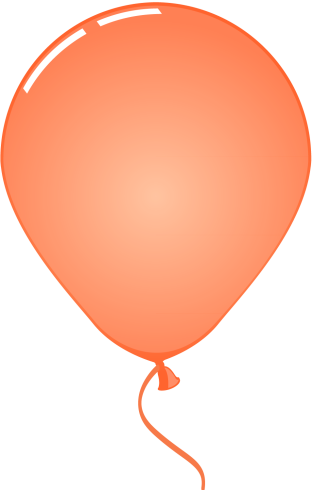 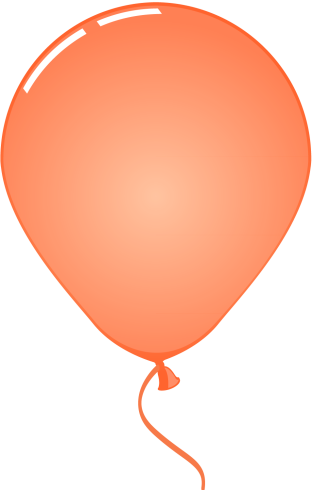 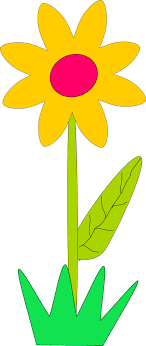 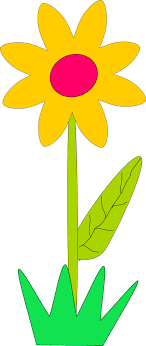 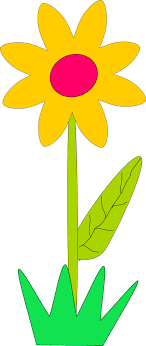 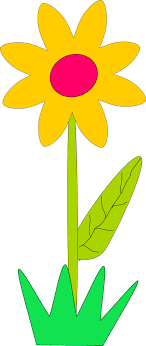 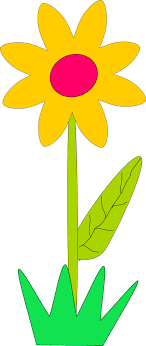 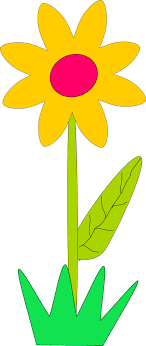